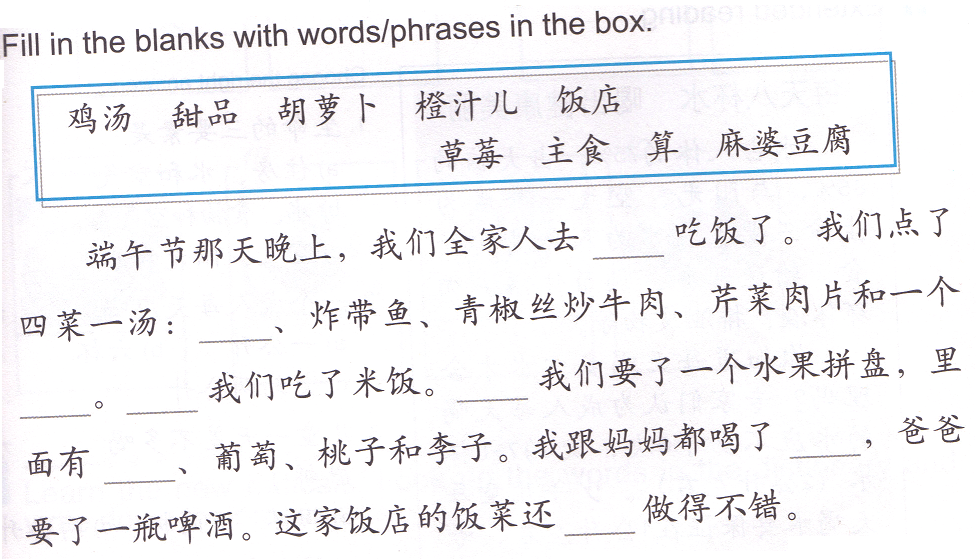 默写：每天八杯水
水果和蔬菜Matching
准备TB P111/Text 13人一组10分钟不许用笔记！
List 3 蔬菜/水果/吃的food under each adjective.
甜
苦
酸
辣
咸
slide1
中国饭的特色(te se)。 characteristic
Name of the PowerPoint
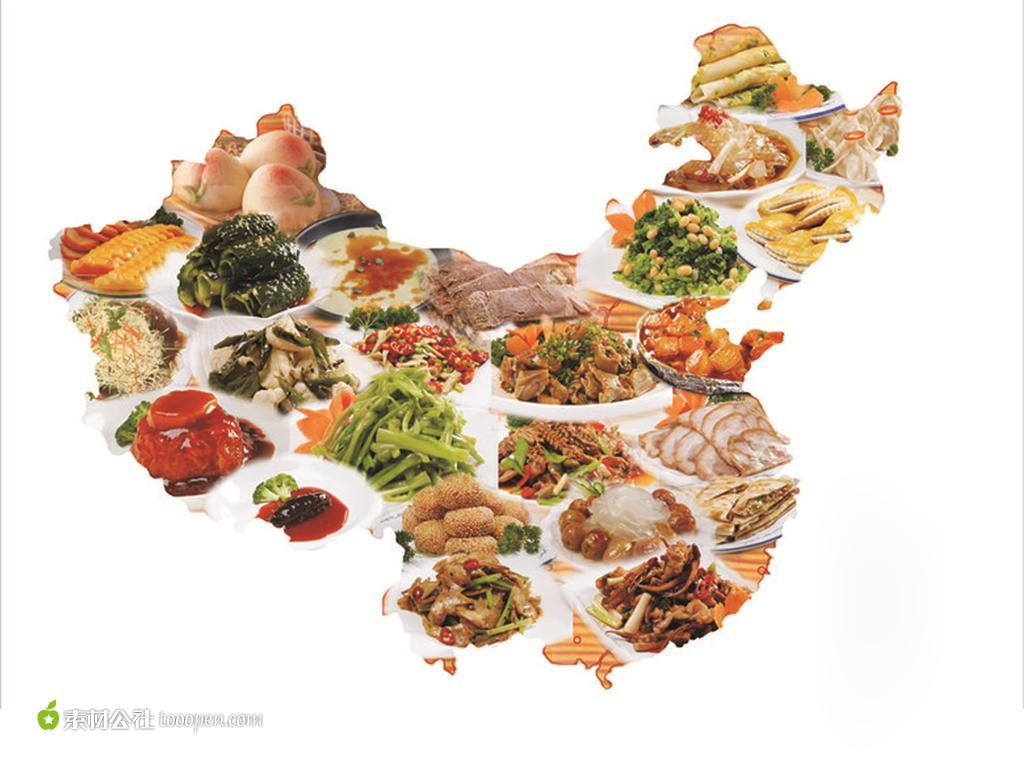 A picture matching your name of the PowerPoint
slide2
Briefly talk about Chinese diet.
At least 1 ingredient
Flavor
中国很/非常/特别大， 所以不同的地方，人们喜欢吃不同的口味。比如：北方人喜欢…的,他们最喜欢…南方人喜欢…的,他们最喜欢… 西北人喜欢…的,他们最喜欢… 东北人喜欢…的,他们最喜欢…
Slide3
北京，天津，河北
Choose 2 cities
北方
category
item
北京最有名的…是…。
做…要用…和…。
A picture of the item
Ingredient 2
item
Ingredient 1
Example:
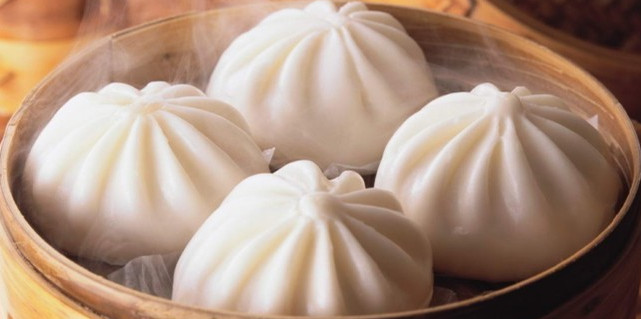 天津最有名的主食是包子。
做包子要用面和肉。
Slide4
上海，浙江，江苏
Choose 2 areas
南方
category
item
北京最有名的…是…。
做…要用…和…。
A picture of the item
Ingredient 2
item
Ingredient 1
Slide 5
新疆，青海，甘肃
Choose 2 areas
西北方
category
item
北京最有名的…是…。
做…要用…和…。
A picture of the item
Ingredient 2
item
Ingredient 1
Slide 6
黑龙江，吉林，辽宁
Choose 2 areas
东北方
category
item
北京最有名的…是…。
做…要用…和…。
A picture of the item
Ingredient 2
item
Ingredient 1
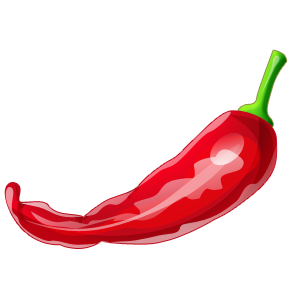 Slide 7
住在…和…的人特别喜欢吃…的。
City 1
City 2
flavor
Slide 8
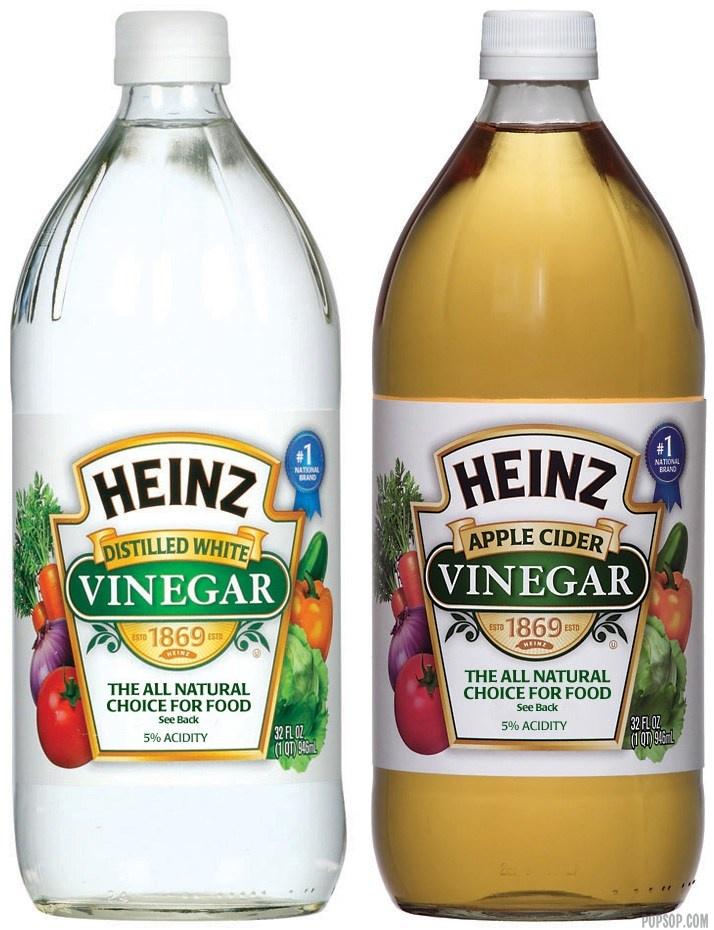 住在…和…的人特别喜欢吃…的。
City 1
City 2
flavor
Talk about your own food preference.
Slide 9
item
我最喜欢的菜是…。
因为…很…，我喜欢…的。


我最不喜欢的菜是…。
因为…太…,我不喜欢…的。
A picture
item
flavor
flovor
Talk about your own food preference.
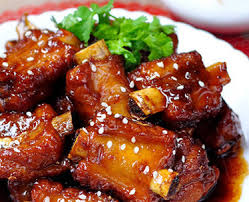 我最喜欢的菜是糖醋排骨。
 因为糖醋排骨很酸甜，我喜欢酸甜的。



我最不喜欢的菜是麻婆豆腐。
因为麻婆豆腐太辣,我不喜欢辣的。
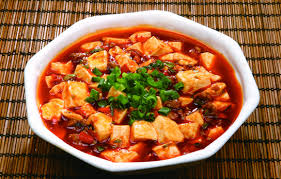